(Zins)Paritäten
Wilhelmshaven
ungedeckte Zinsparität
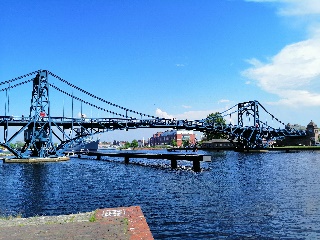 gedeckte Zinsparität
Kaufkraftparität
!!!Achtung!!!
Es wird kompliziert
Prof. Dr. Bernhard Köster
Jade-Hochschule Wilhelmshaven
17.04.2020
Der Wechselkurs
Mengennotierung:
Preisnotierung:
Siegels Paradoxon
Ungedeckte Zinsparität
i€:	Zinssatz in Euroland
i$:	Zinssatz USA
1. Vollständige Substitute
Vollkommene Kapitalmobilität
e0:	Wechselkurs heute
2. Risikoneutralität
Keine Kapitalverkehrskontrollen
E(e1):	     erwarteter Wechselkurs morgen
3. Arbitragefreiheit
1000 Euro
US-Dollar
Euro
→ Die Zinsdifferenz zwischen Aus- und Inland
≈ 
Die relative erwartete Wechselkursänderung
i€:	Zinssatz in Euroland
	i$:	Zinssatz USA
Gedeckte Zinsparität
1. Vollständige Substitute
e0:	Wechselkurs heute
2. Risikoneutralität
f1(e0):	     Forward-Wechselkurs
3. Arbitragefreiheit
1000 Euro
US-Dollar
Euro
→ Die Zinsdifferenz zwischen Aus- und Inland
≈ 
Die relative Wechselkursänderung bzgl. des Forward-Kurses
P€:	Preis in Euro
	P$:	Preis in US-Dollar
Kaufkraftparität
e:	realer Wechselkurs
US-Dollar
Euro
→ Wechselkurs
≈ 
Preisverhältnis der beiden Warenkörbe
Was ist ein repräsentativer Warenkorb?
Länder haben unterschiedliche Präferenzen!
Unterscheidung zwischen handelbaren und nicht handelbaren Gütern
→	Balassa-Samuelson-Effekt
Beispiel – Big Mac-Index
Quellen:		McDonald's; Thomson Reuters; IMF; The Economist
				tradingeconomics
				FRED				https://fred.stlouisfed.org/